আজাদি কা অমৃত মহোৎসব
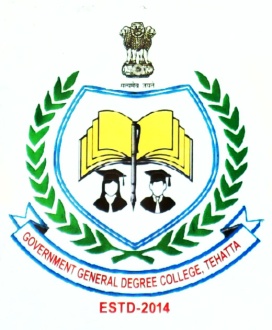 গভর্নমেন্ট জেনারেল ডিগ্রি কলেজ, তেহট্ট
১৫ আগস্ট ২০২৩
স্বাধীনতা দিবস উদযাপন
বিষয় :  ভারতের স্বাধীনতা সংগ্রাম ও তার গতিপথ
অধ্যাপক রঘুনাথ রায়
সহকারী অধ্যাপক ইতিহাস বিভাগ
গভর্নমেন্ট জেনারেল ডিগ্রি কলেজ, তেহট্ট
ভারতের স্বাধীনতা সংগ্রাম ও তার গতিপথ
জাতীয় কংগ্রেস পরিচালিত আন্দোলন
সশস্ত্র বৈপ্লবিক আন্দোলন
শ্রমিক ও কৃষক আন্দোলন
সামরিক সেনাবাহিনীর অভ্যুত্থান
বর্হি-ভারত থেকে স্বাধীনতার আন্দোলন
নারী আন্দোলন
জাতীয় কংগ্রেস পরিচালিত আন্দোলন
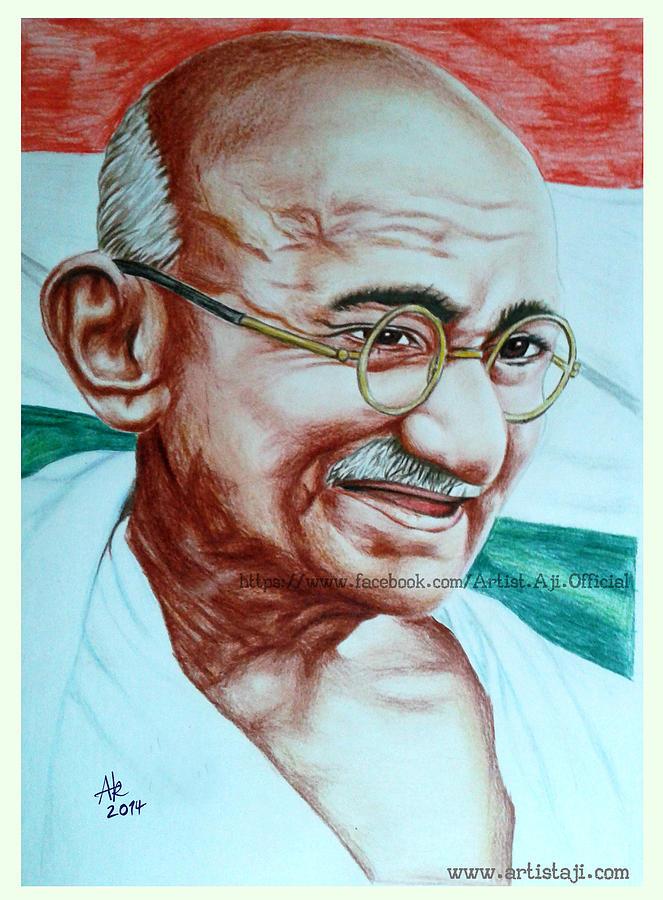 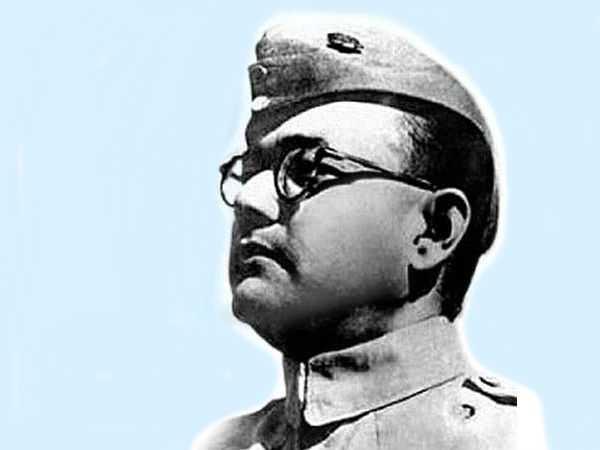 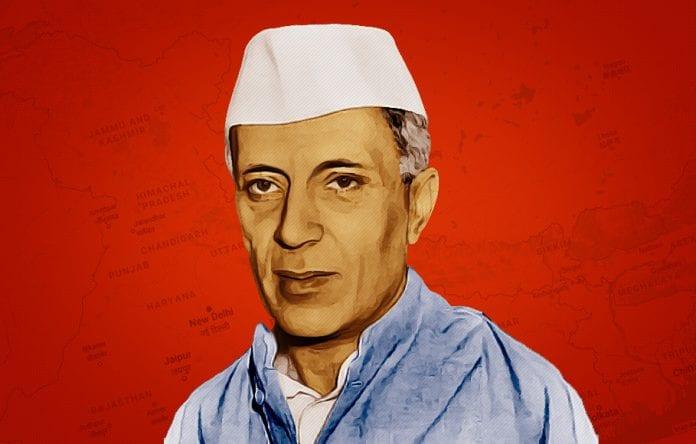 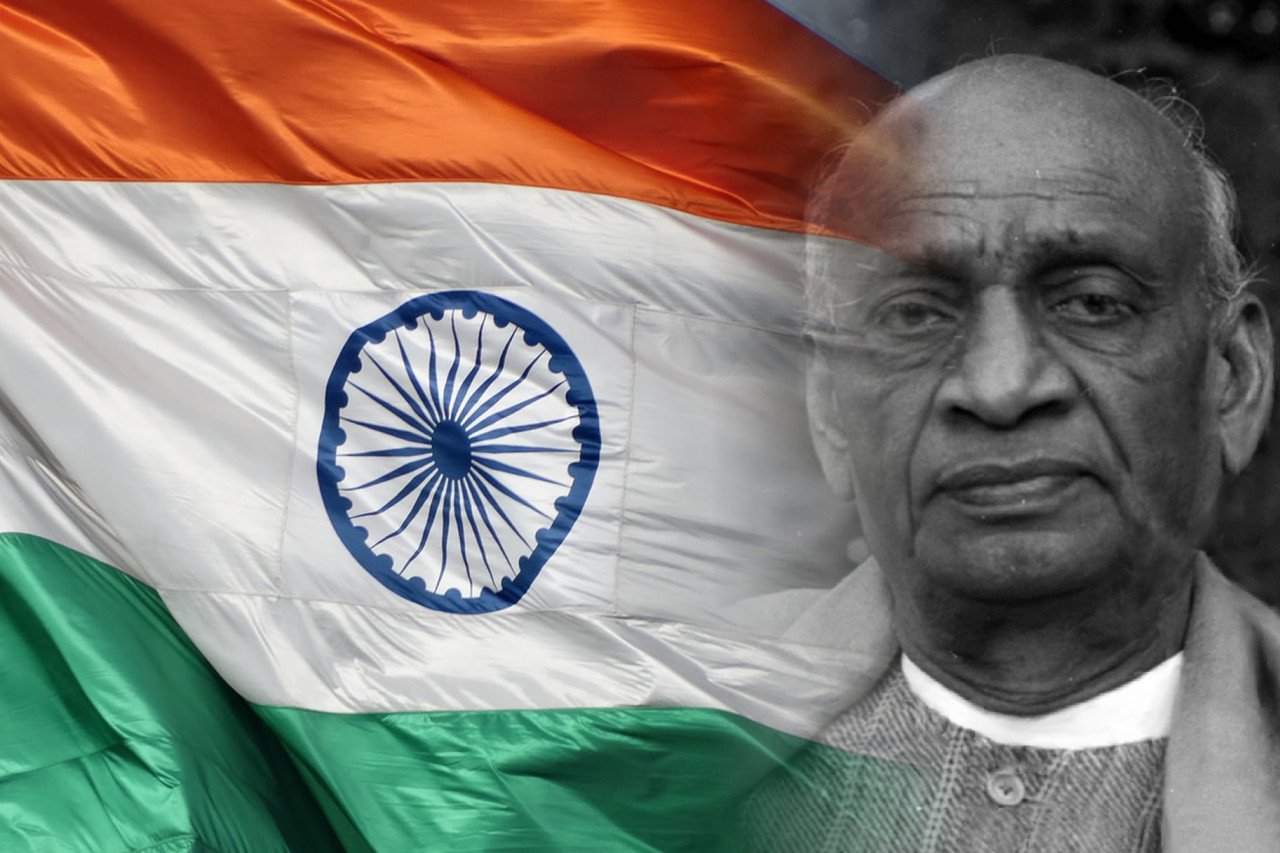 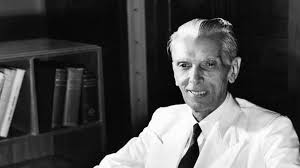 সশস্ত্র বৈপ্লবিক আন্দোলন
মহারাষ্ট্র
পাঞ্জাব
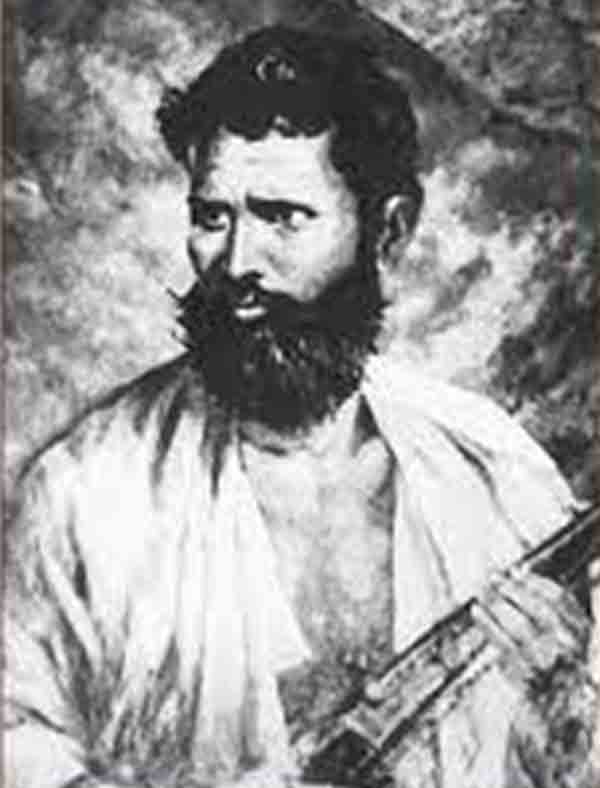 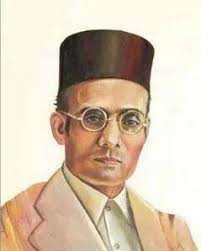 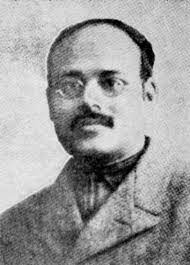 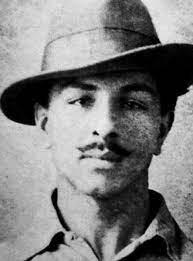 বাংলা
উত্তরপ্রদেশ
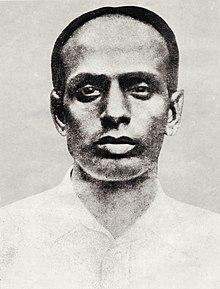 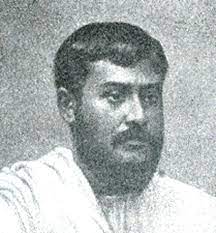 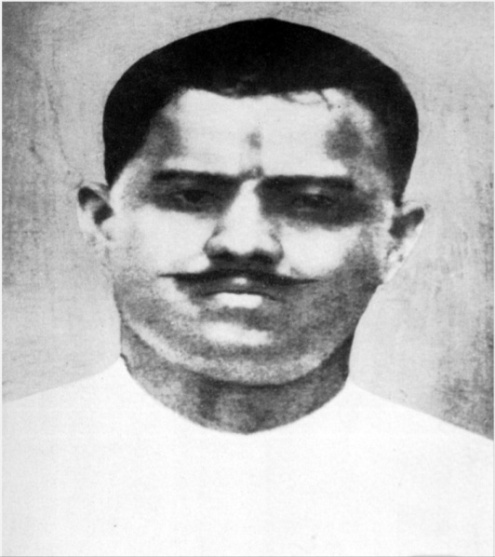 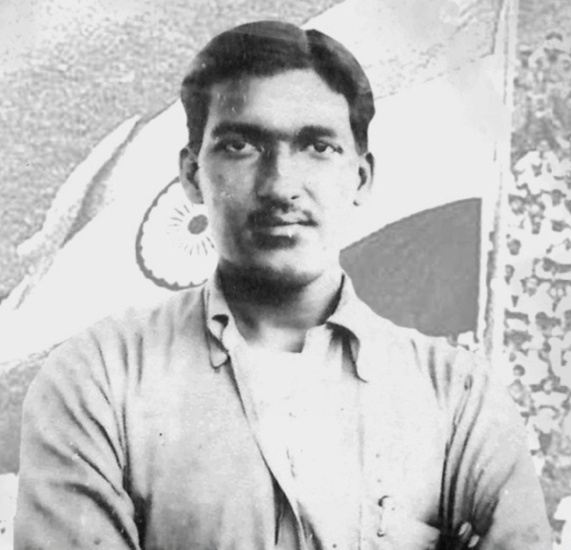 শ্রমিক ও কৃষক আন্দোলন
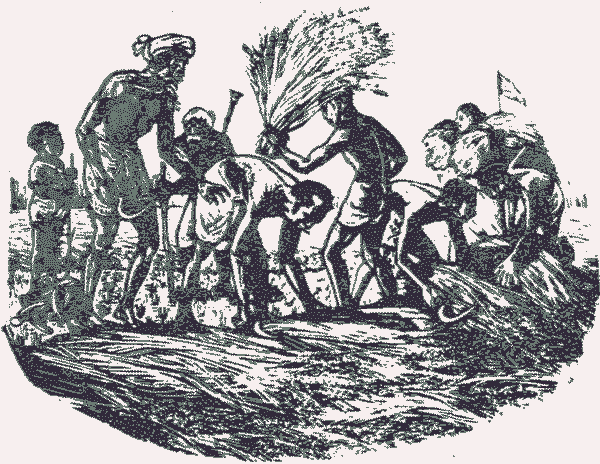 নিখিল ভারত ট্রেড ইউনিয়ন কংগ্রেস
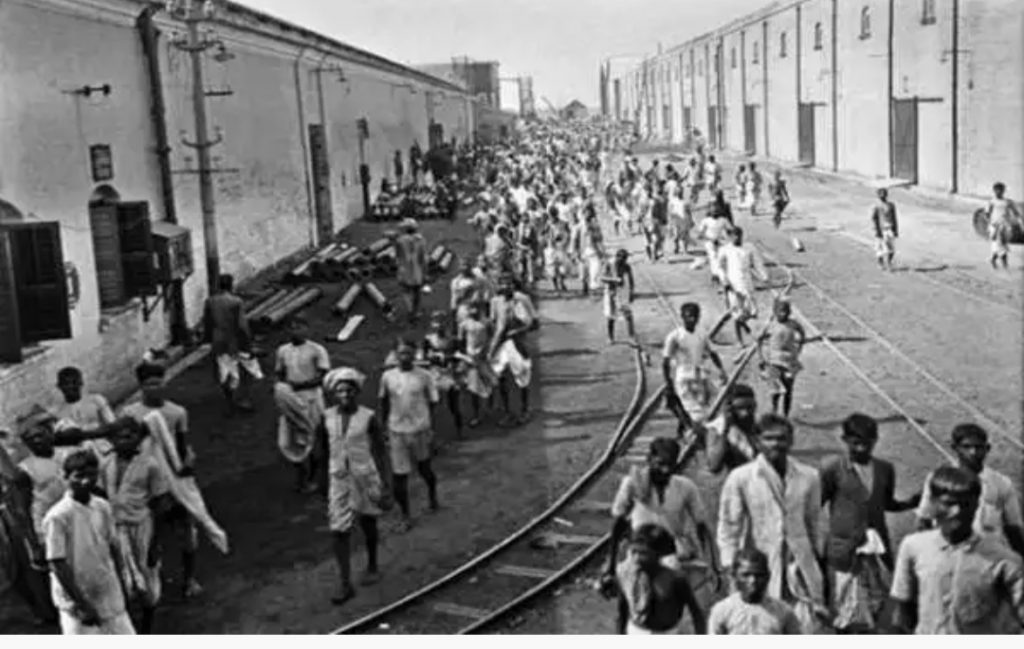 শ্রমিক ও কৃষক প্রজা পার্টি
সারা ভারত কিষান সভা
সামরিক সেনাবাহিনীর অভ্যুত্থান
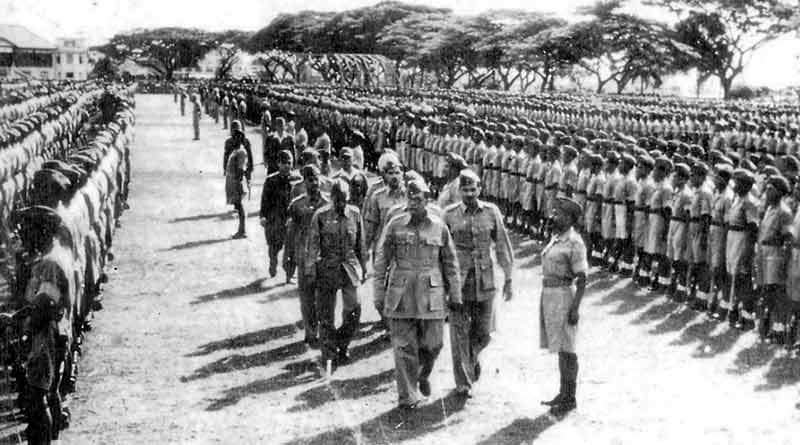 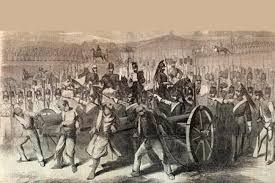 মহাবিদ্রোহ
আজাদ হিন্দ বাহিনী
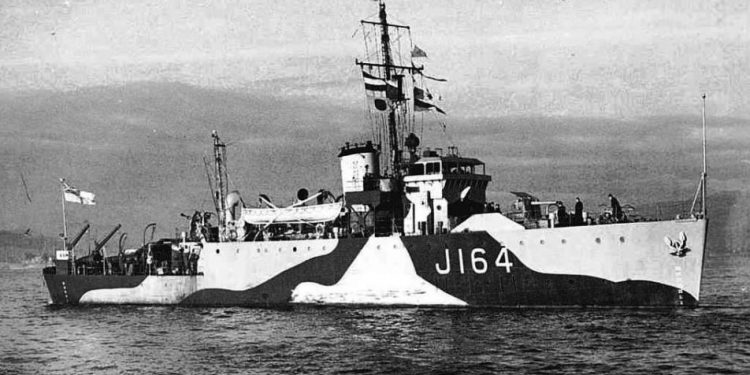 নৌবিদ্রোহ
বর্হি-ভারত থেকে স্বাধীনতার আন্দোলন
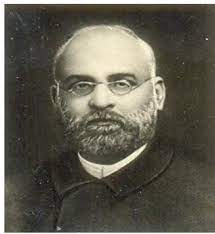 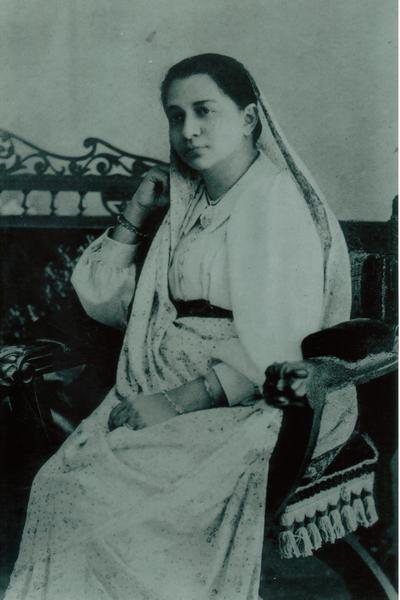 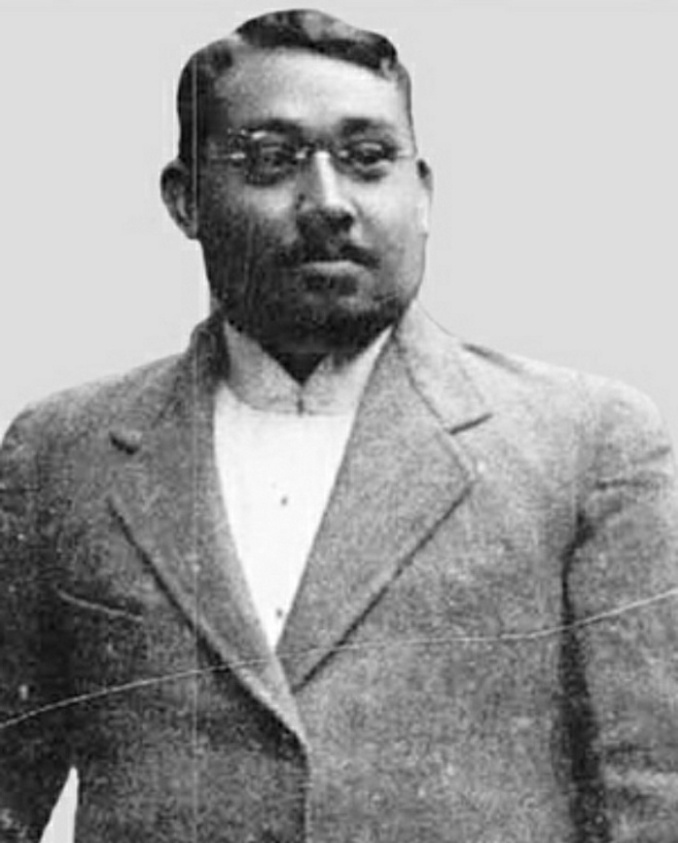 নারী আন্দোলন
সংস্কার
প্রগতি
আন্দোলন
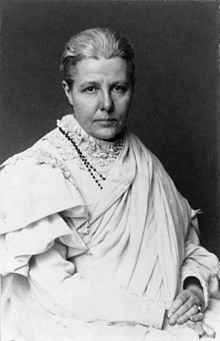 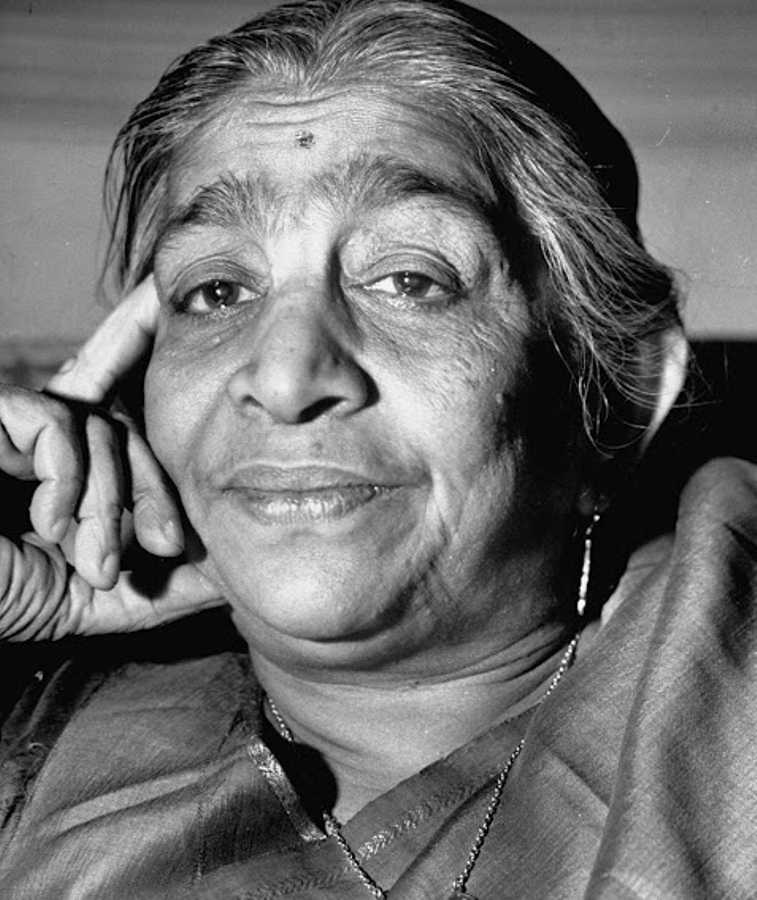 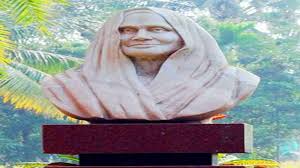 ভারতের স্বাধীনতা সংগ্রাম-এর  গতিপথ  বহুমুখী
এর কারন কী?
ভারতীয় সংস্কৃতি
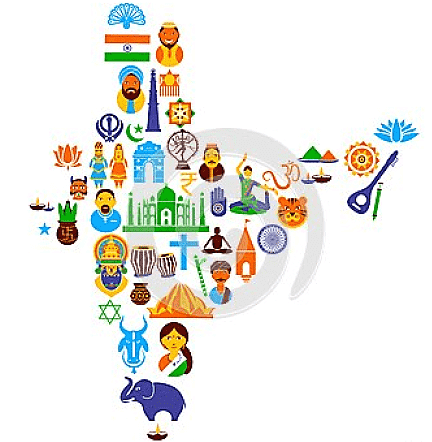 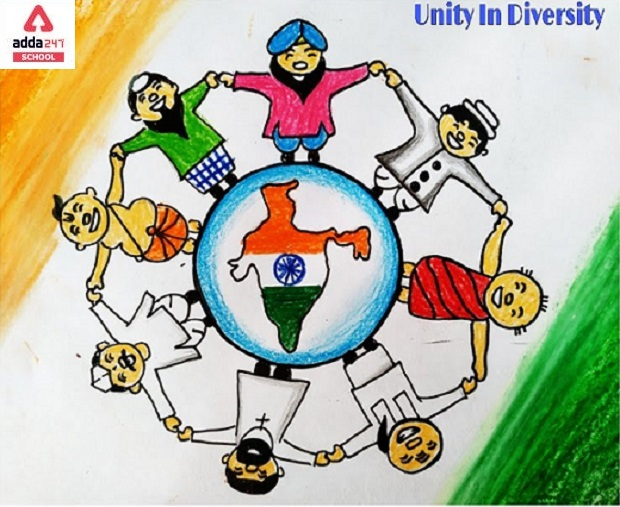 ধন্যবাদ